Maryori Saori
cumple
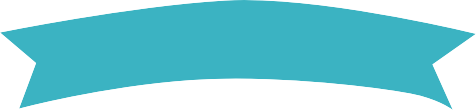 5
TE INVITO A CELEBRAR
SABADO
15 DE JUNIO
Hora: 3:00 pm.
Las Malvinas 
Mz. 14 Lte. 03
Tumbes
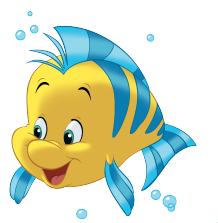 www.megaidea.net